Проект «СОХРАНИМ   ЗУБКИ  ЗДОРОВЫМИ»   (младшая группа)
Подготовили: 
Коршуненко Ю.М., Лыско С.А., Непеина Т.Н. , Яргунина Л.Н., воспитатели ГБДОУ д/с №62 Приморского района СПб.
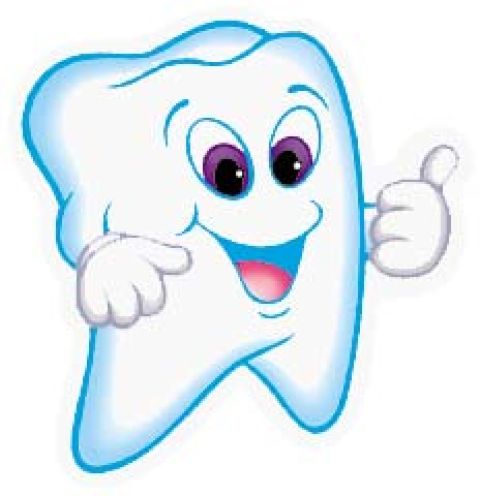 Цель проекта: создание педагогических условий для развития интереса младших дошкольников к заботе о здоровье своих зубов и приобщение семьи  к формированию у детей правильного отношения к своему здоровью.
Задачи проекта:
Образовательные – 	познакомить детей с органом человека – зубом; 			с профессией стоматолога; закрепить уже имеющиеся 		знания о зубах.
Воспитательные – 	прививать детям гигиенические навыки ухода за 			зубами, воспитывать у детей привычку 				употреблять здоровую пищу, умение работать в 			коллективе, желание делиться информацией, 			участвовать в совместной опытно-экспериментальной 		и творческой деятельности.
Развивающие - 	развивать мыслительные процессы (сравнение, 			память, внимание), пространственное  и наглядно-			действенное мышление, познавательный интерес.
Участники проекта:
 дети младших групп №1 и №2, воспитатели, родители воспитанников, врач-стоматолог  клиники «Индент».

Вид проекта:
информационно-исследовательский.

Длительность проекта:
2 недели.

Формы реализации проекта:
совместная деятельность воспитателя и детей;
самостоятельная деятельность детей;
совместная деятельность детей и родителей.
План реализации проекта:
1 этап - предварительная работа:
	ознакомление родителей с  целью и задачами проекта, подбор информационных, наглядно-дидактических материалов и оборудования для мероприятий, экспериментов.
2 этап - образовательно-воспитательная работа:
 	совместная деятельность воспитателя и детей, а также самостоятельная деятельность детей  в центрах активности; работа с родителями, выполнение творческих домашних заданий детьми дома с родителями
3 этап – заключительный:
	встреча  детей с врачом-стоматологом клиники «Индент»
Образовательно-воспитательная работа
Групповой сбор
Задания в рамках группового сбора направлены на: 
 формирование  у дошкольников знаний о зубах (что такое зуб, структура зуба, виды зубов, особая болезнь – кариес), о гигиене полости рта, о правильном и здоровом питании, о профессии врача–стоматолога
 активизацию словарного запаса у детей.


Основные методы и приемы:
Беседа,  беседа – рассуждение,  игра- беседа ,   ситуативная беседа,  заучивание стихов и потешек, рассматривание иллюстраций и наглядных пособий
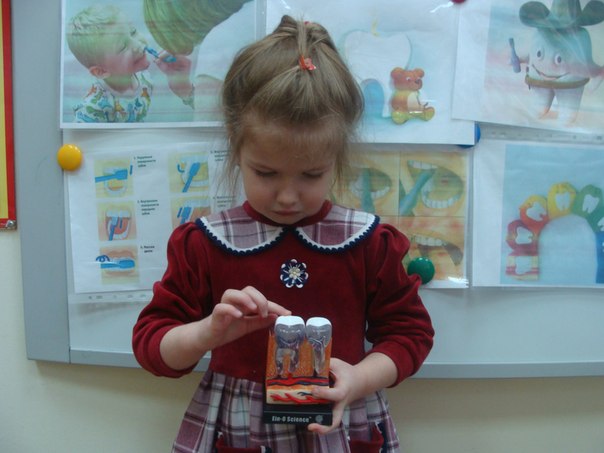 Образовательно-воспитательная работа Распределение по центрам активности
В ходе проектной деятельности задействованы центры:
Литература
Математика и конструирование
Музыка
Изо
Кулинария
Сюжетно-ролевая игра
Здоровье , спорт
Наука и экспериментирование
В центре «Литературы»:
задания направлены на развитие мыслительных процессов, пространственного мышления, устной речи дошкольников

В центре используются:
 стихи: С.Михалков «Как у нашей Любы....», Л.Фадеев «Лечим зубы»,  «Водичка, водичка…»;
 мультфильмы: «Доктор заяц и легенда о зубном королевстве», «Королева зубная щетка»;
сказки: К.Чуковский «Мойдодыр», В.Н.Корастылев «Королева зубная щетка»,  А. Ангелов «Крепкие, крепкие зубки»;
 загадки: К.Чуковский «Красные двери....».

А также:
 Составляются алгоритмы по последовательности чистки зубов .
 Составляется коллективная сказка «Берегите зубки».
 Организовывается конкурс загадок.
 Заучиваются стихи и потешки.
 Рассматриваются иллюстрации из книг.

Дидактические игры:
 «Что лишнее», «Что есть во рту», «Если мой совет хороший, вы похлопайте в ладоши».
В центре «Математики и конструирования»:
Задания направлены на: 
 закрепление знаний и умений математического счета, величин и количества;
 развитие мыслительных процессов (сравнения, памяти, внимания), пространственного мышления, мелкой моторики рук дошкольников


В центре составляются из мозаики  полезные овощи и фрукты, улыбки и пр.

                   Дидактические игры:
 «Положи столько зубных щеток, сколько
 детей на рисунке» (классификация  предметов
 индивидуального пользования),   «Что лишнее», 
«Раскрась рисунок по цифрам».
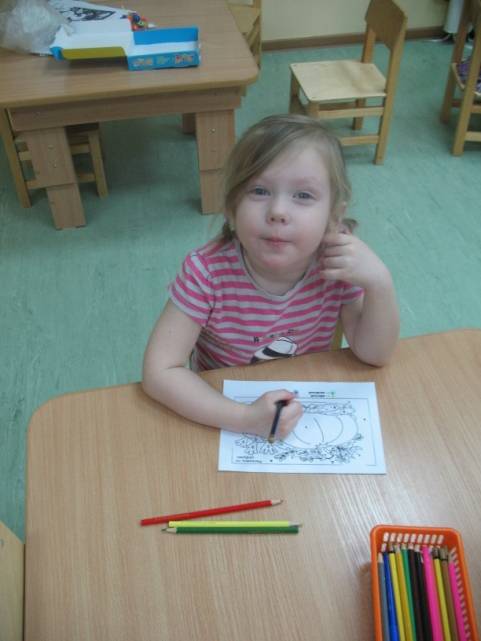 В центре «Музыки»:
Задания направлены на формирование нравственно-эстетического и духовного мировоззрения дошкольников.
 
Дети слушают песенки: «Улыбка» из м/ф «Крошка Енот»  (муз. В.Шаинского, сл. М.Пляцковского);  «Песенка Дракона-сладкоежки» из м/ф «Сладкая сказка»; «Песенка сладкоежек» (муз. и сл.  А.Петряшевой)
Дети разучивают песенку «Мистер кариес» (муз. и сл. М. Лазарева).
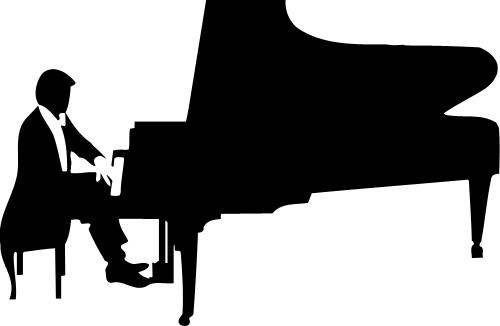 В центре «ИЗО»:
Задания направлены на: 
 закрепление знаний и умений детей в области рисования, аппликации и лепки;
знакомство с новыми техниками исполнения  работ;
обучение детей активно воспринимать указания воспитателя, проявлять инициативу в поиске форм, способов лепки, выразительных средств;
 развитие интереса к изобразительной деятельности,  воображения, мелкой моторики рук дошкольников;
формирование образного мышления;


В центре дети выполняют творческие работы:
Лепят на тему  «Наши звери заболели, фруктов очень захотели».
Раскрашивают картинку  «Счастливый зуб».
 Изготавливают коллаж «Улыбка». 
Выполняют аппликацию «Полезные и вредные продукты», аппликацию из нетрадиционных материалов,
 штриховку «Вылечим больной зуб».
Рисуют  по  воображению «Микроб-Зубоед».
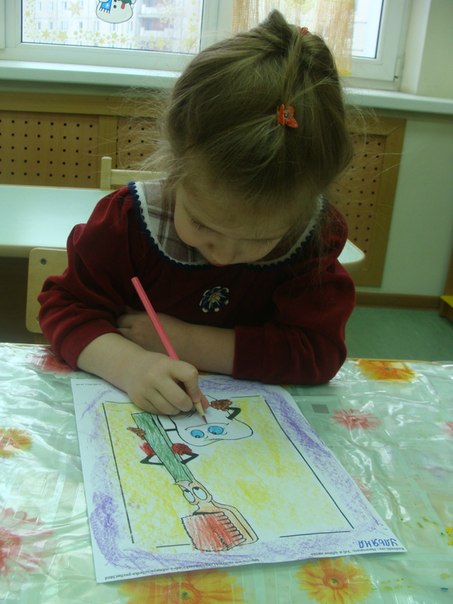 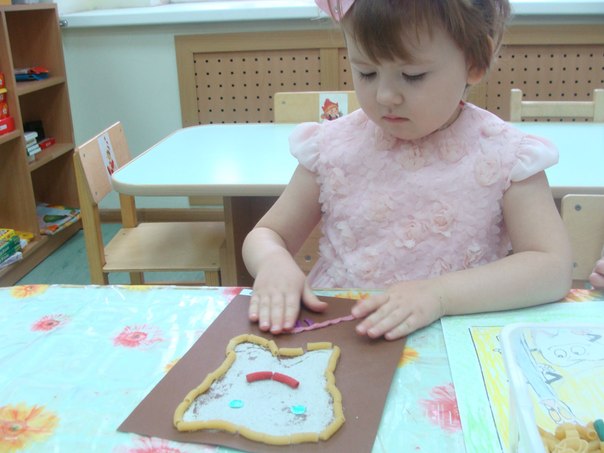 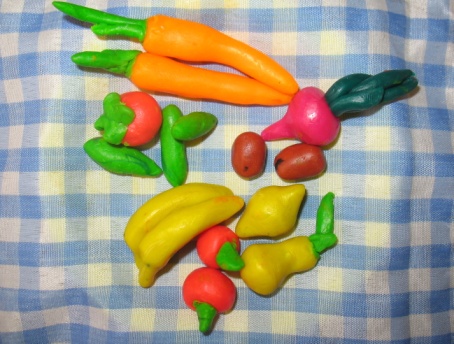 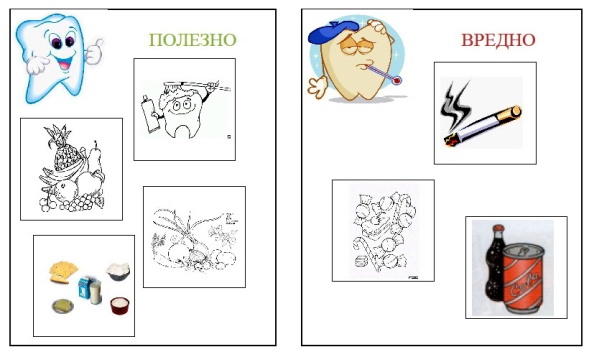 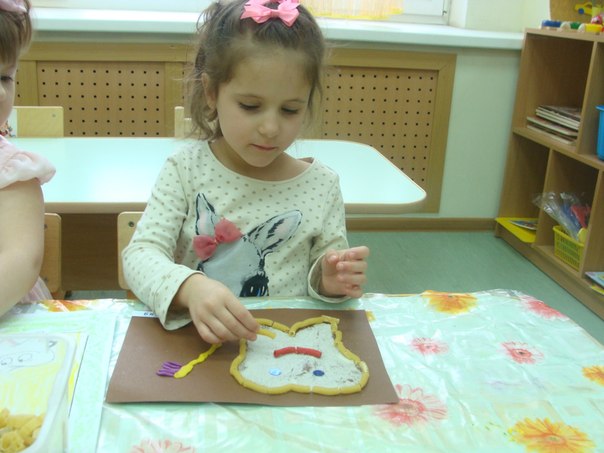 В центре «Кулинарии»:
Задания направлены на: 
 развитие интереса к приготовлению вкусной и полезной пищи, мелкой моторики, эстетического вкуса;
расширение представлений детей о полезной и здоровой пище, продуктах необходимых для укрепления зубов;
формирование умения у детей общаться друг с другом в процессе творчества;
воспитание привычки к здоровому питанию.

В центре дети готовят:
канапе (салат из овощей и фруктов), шашлычки из полезных  овощей.
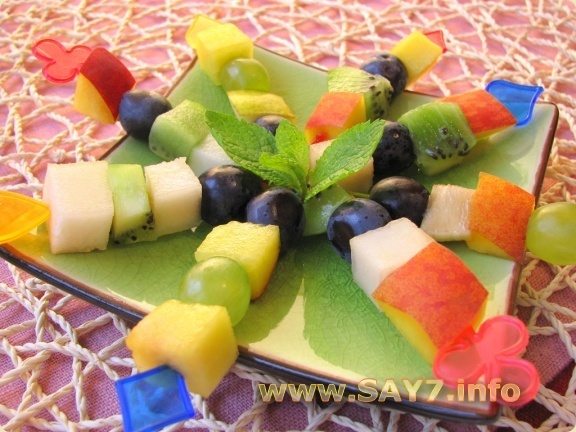 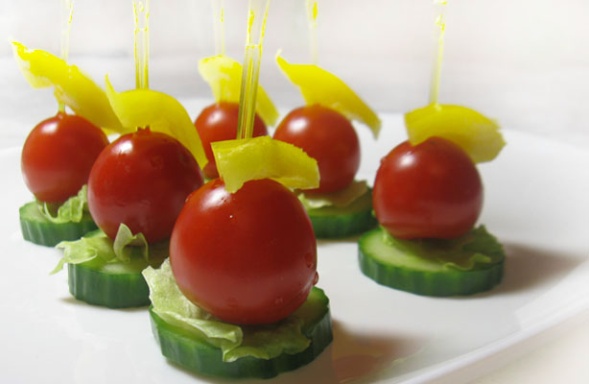 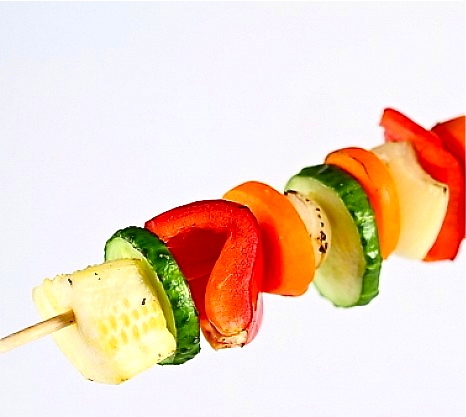 В центре «Сюжетно-ролевой игры»:
Задания направлены на: 
закрепление знаний о профессии «зубной врач»
развитие умения работать в коллективе
формирование гуманных чувств и отношения
к товарищам по группе/игре, 
нравственных качеств: доброжелательности, 
отзывчивости,  внимательности, заботливости 
и других; воспитание у детей привычки 
заботиться о своих зубах и посещать стоматолога.
 

		       В центре организуются сюжетно-ролевые игры:
		       «Юля заболела»,  «Магазин» (покупаем полезные 
 		       продукты), «Лечим зубки у стоматолога».

		         В центре разыгрываются ситуации и сценки 
		         «Айболит спешит на помощь».
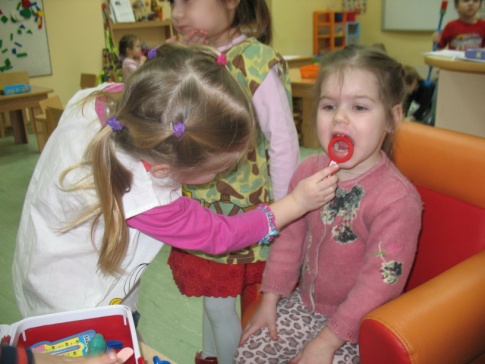 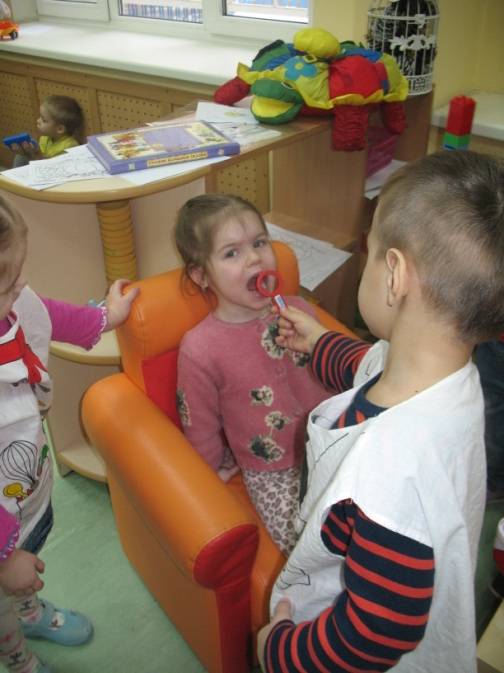 В центре «Здоровья, спорта:
Задания направлены на: 
 обеспечение физического и психического развития детей через использование подвижных игр, физкультминуток, 
пальчиковых игр;
развитие мелкой моторики рук, мануальных навыков детей
воспитание желания иметь красивые и здоровые зубы.

В центре дети выполняют:
самомассаж лица,  
пальчиковые игры: «Мы морковку чистим, чистим», «Капуста»,  «Салат»,  «Мышеловка».
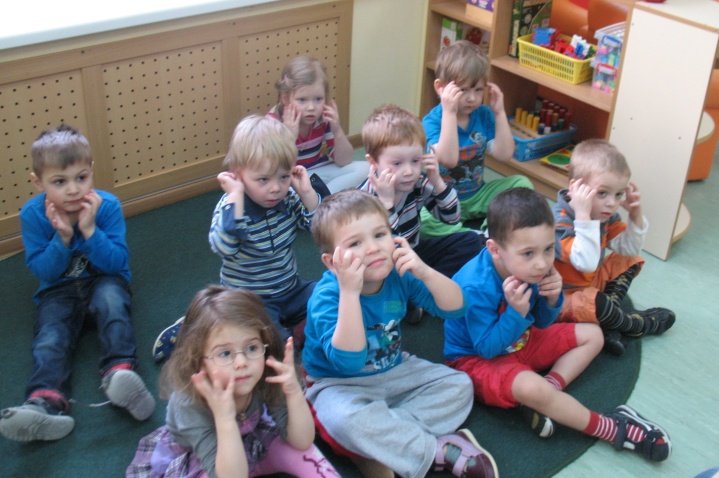 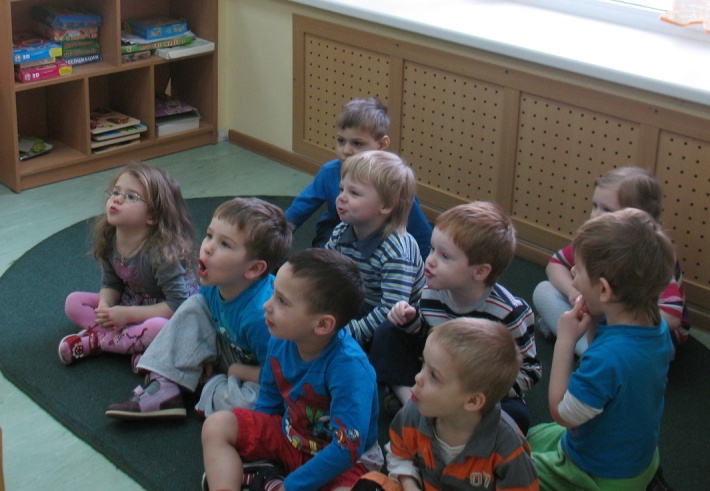 В центре «Науки и экспериментирования»:
Задания направлены на:
развитие творческого и наглядно-образного мышления; умения слушать, задавать вопросы и делать выводы; наблюдательности, умения логически рассуждать;
 формирование интереса к познавательной исследовательской деятельности через проведение экспериментов;
воспитание положительного отношения к уходу за зубами.
В центре организуются :
наблюдения за взаимодействием «кока-колы» с веществами и предметами, 
эксперименты: с раствором  йода, с яйцом от киндер-сюрприза,
 с яйцом и уксусом, «разбегающиеся зубочистки».
Дидактические игры: «Угадай на вкус», «Угадай по запаху».
Работа с родителями
направлена на: 
приобщение семьи к формированию у детей правильного отношения к здоровью своих зубов;
привлечение внимания родителей к необходимости совместного творчества с детьми.
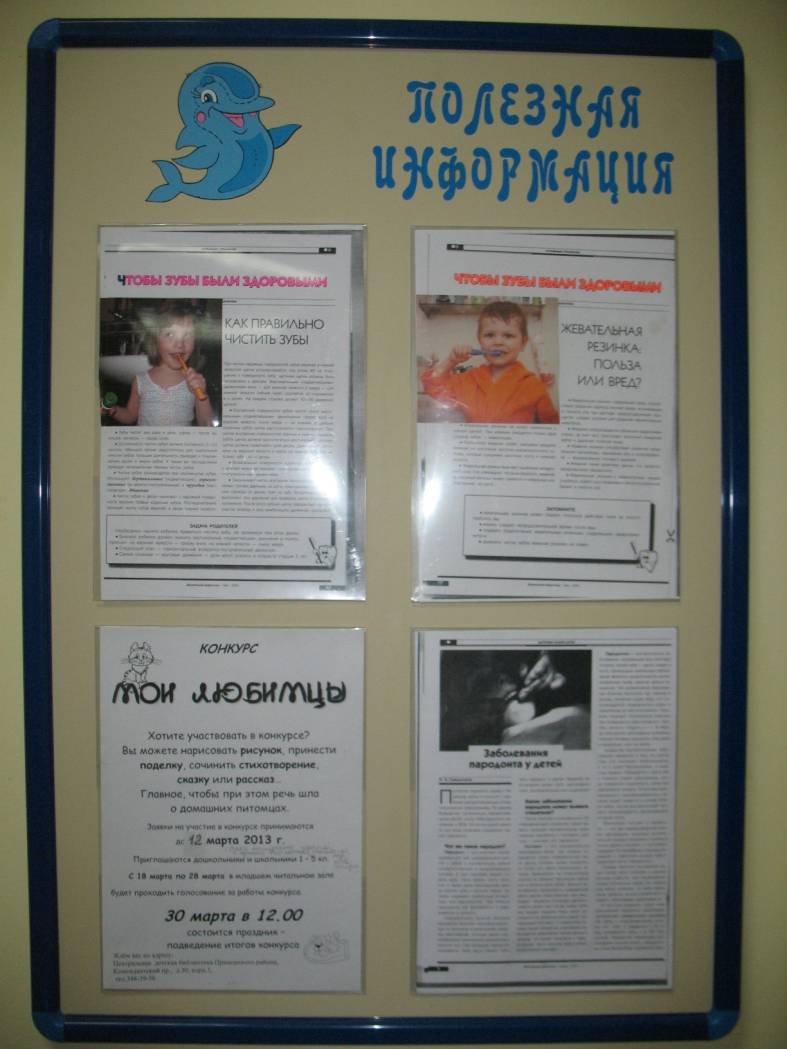 В раздевалках групп на информационных стендах  размещается памятка для родителей «Как правильно ухаживать за зубами».

Проводится творческая мастерская «Любимое полезное блюдо семьи».
Оформляется фотовыставка «Берегите зубки».
Работа с родителями
Дома совместно с родителями сочиняется и оформляется книжка-малышка «Приключения зубной щетки» или «Сказка про зубки».
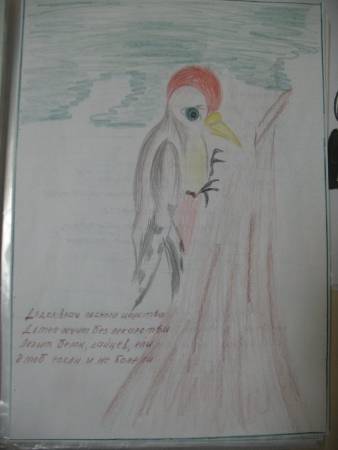 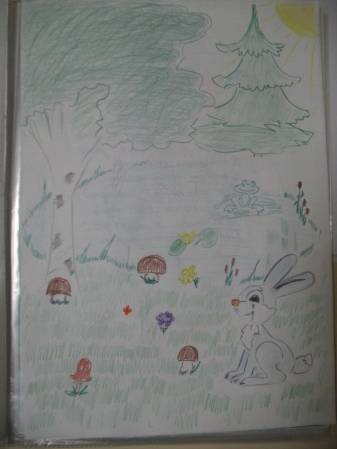 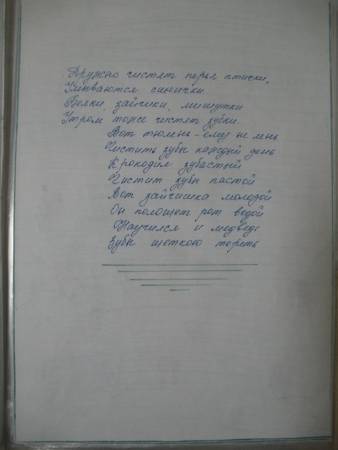 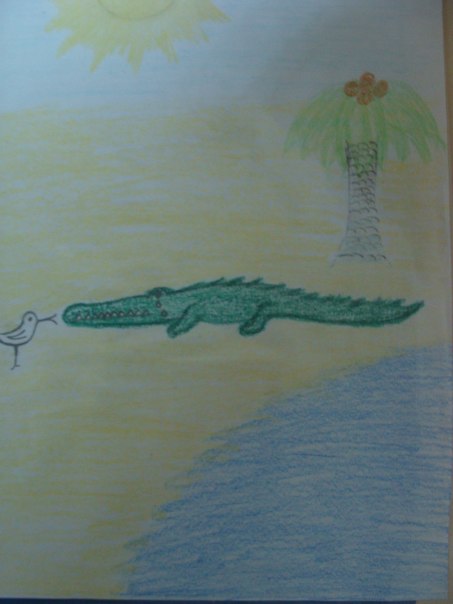 Дома совместно с родителями дети готовят вырезки из журналов  с улыбающимися людьми, детьми, животными для создания коллективного коллажа «От улыбки станет всем светлей».
Заключительный этап проектаВстреча с врачом-стоматологом  стоматологической клиники  «индент»
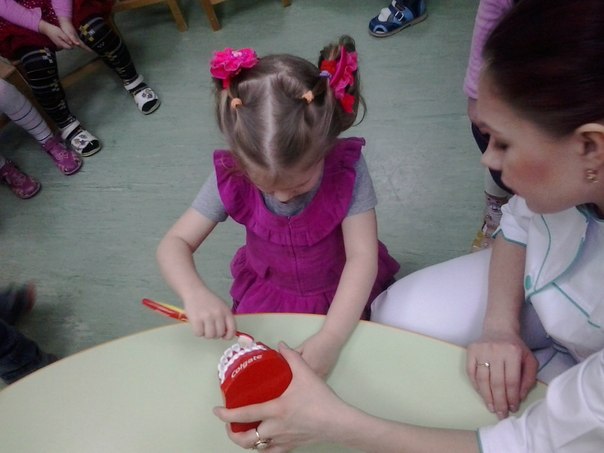 Для закрепления знаний и умений детей полученных в ходе проекта «Сохраним зубки здоровыми» была организована  встреча  детей с врачом-стоматологом клиники «Индент».
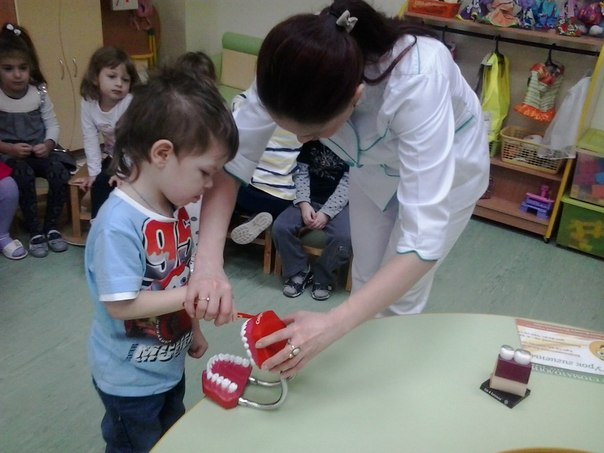 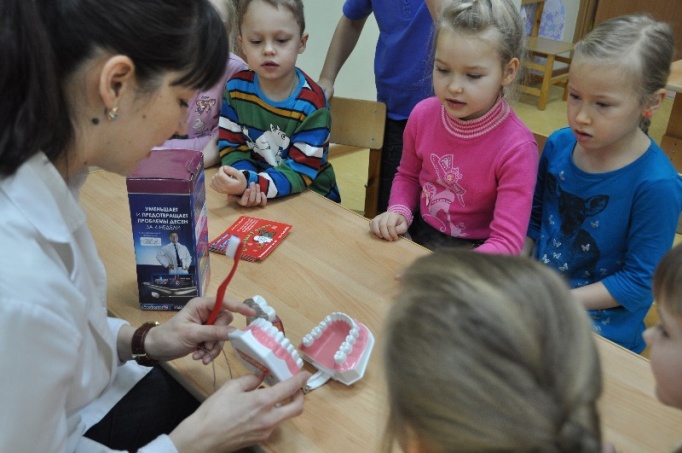 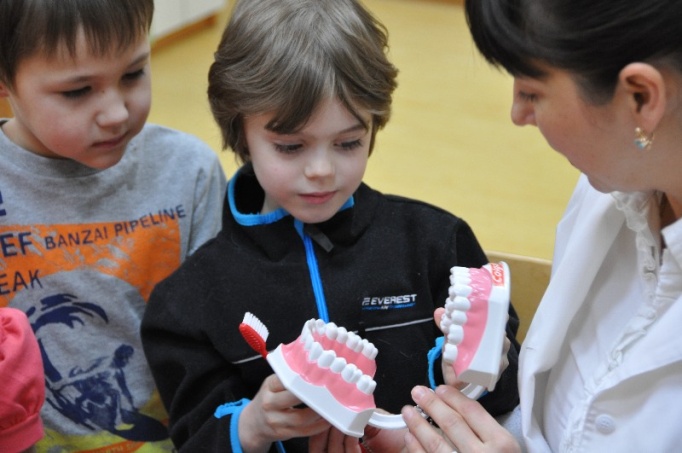